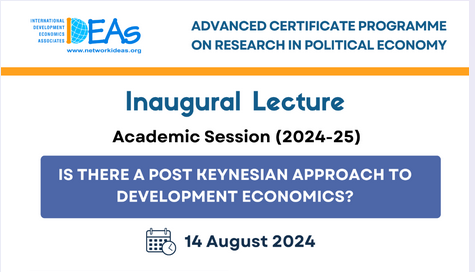 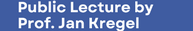 Keynes focus is on employment and money income
Refers to industrialised economies: balanced production structures
to respond to excess capacity by increasing demand
But developing countries are agricultural: Low price elasticity
need to expand productive capacity: low domestic finance for investment
to increase employment and income via multiplier
But developing countries don’t have formal labour or financial markets
Incomes are close to subsistence – if S/Y is close to zero so is multiplier
proposes policy tools – monetary and fiscal policy
But developing countries don’t have developed financial markets 
or managed government budget policy
But: Keynes’ Cambridge and Oxford Disciples all used the theory to analyse Development problems
Joan Robinson: “Notes on Economic Development”. In Joan Robinson. Collected Economic Papers. Volume II. Basil Blackwell, Oxford, 1960
Robinson, Austin ( 1974). “The economic development of Malthusia”. Modern Asian Studies 8: 521-4
Richard Kahn: “The Pace of Development” Selected Essays on Employment and Growth, Cambridge UP, 1972
Nicholas Kaldor: “Stabilising the Terms of Trade of Under-Developed Countries,” and “Dual Exchange Rates and Economic Development,” in Essays on Economic Policy II, Blackwell
And: Oxford Institute of Economics and Statistics: Thomas Balogh, Michal Kalecki, E. F. Schumacher, Josef Steindl and Kurt Mandelbaum.

Good references: John Toye “The influence of Keynes on development economics”
Thirlwall, A. P. (ed.) (1987). Keynes and Economic Development. Macmillan, London.
Critics of use of Keynes’ Theory in Development Economics?
Many prominent Development economists did not see any use resolving the problems of Developing Countries
Raul Prebisch – wrote a book on the General Theory -- but stressed terms of trade
VKRV Rao  -- multiplier works on money not real income
Celso Furtado – multiplier is zero if wages are at subsistence
Samir Amin – expenditures are on imported products: leakage
Gunnar Myrdal – cumulative causation against equilibrium
Example: Rao’s critical Summary
for the {Keynes}  multiplier principle to work, there must exist the following :
 (a) Involuntary unemployment.
(b) an industrialised economy where the supply curve of out-put slopes upwards towards the right but does not become vertical till after a substantial interval.
(c) Excess capacity in the consumption goods industries.
(d) Comparatively elastic supply of the working capital required for increased output. 
These assumptions do not hold in the case of an under-developed economy. 
Involuntary unemployment of the Keynesian type is necessarily associated with a free-enterprise wage economy where the majority of earners work for wages and where production is much more for exchange than for self-consumption.
R. F. Kahn: Are you assuming Full Employment?
1. Time Preference vs. Liquidity Preference or
Are you assuming full employment?
If so: time preference produces optimal allocation of consumption over time 
current consumption v. future income
For Adam Smith it is just economic rationality
How much you save today determines how much you can consume in future
Saving Determines Investment which supports growth and Development 
Saving is the binding constraint on Development
Developing countries – subsistence incomes – low savings rates
Solution – Foreign Saving = Borrowing from Developed countries
Implication – Current account deficit
Developed country Current account surplus
Neoclassical approach to “Development”
“The basic argument for international investment of capital is that under normal conditions it results in the movement of capital from countries in which its marginal value productivity is low to countries in which its marginal value productivity is high and that it thus tends toward an equalization of marginal value productivity of capital throughout the world and consequently toward a maximum contribution of the world’s capital resources to world production and income.”

Jacob Viner, “International Finance in the postwar World,” Journal of Political Economy, 55, April, 1947, p. 98.
Implicit Assumptions and Conclusions
Assumptions (diminishing returns)
Capital Scarcity in Developing Countries so rate of return in higher
Capital Surplus in Developed Countries so rate of return in lower
Conclusions
Global investors raise their returns by investing in Developing Countries
Developing Countries develop more rapidly by Borrowing Capital from Developed Countries
Global rate of Growth and Wealth Formation Maximised
[Speaker Notes: None of these are true]
Cambridge Capital Theory Debates:  No Theoretical Support for Assumption on Capital Flows
Impossible to establish an inverse relation between capital scarcity and rate of return
Not even possible to measure capital scarcity
But more simply – profitability is low when growth and employment are low
[Speaker Notes: None of these are true]
Kahn: You don’t need to save more to Invest more with unemployed labour
“I want to take as my basis a proposition which is so obvious that it seems sometimes to be overlooked. It is simply this. In principle there is no reason why under these conditions {of Surplus labour} a higher rate of investment need necessitate a lower aggregate of consumption, as it would if labour were scarce.”
What is now involved is principally a redistribution of consumption between different classes of the community and not a reduction in the total.”
Distribution between Employed and Unemployed workers
Distribution between Wages and Profits 
Distribution between Private and Public Consumption
Rao had the same idea baed on Joan Robinson’s idea of disguised unemployment
Kahn notes “The factors introduced by the existence of peasant proprietors and of a surplus of rural population are fundamental to the problems of a typical underdeveloped country but they need not affect the main course of my argument at this stage,”
But Joan Robinson did develop this idea with the help of VKRV Rao
VKRV Rao
Disguised Unemployment in Conditions of Full Employment can alleviate Conflict between present and future consumption
“The answer is to be found in the existence of disguised unemployment. In a society in which … a man who is thrown out of work must scratch up a living somehow or other by means of his own efforts. 
	Thus a decline in demand for the product of the general run of industries leads to a diversion of labour from occupations in which productivity is higher to others where it is lower. The cause of this diversion, a decline in effective demand, is exactly the same as the cause of unemployment in the ordinary sense, and it is natural to describe the adoption of inferior occupations by dismissed workers as disguised unemployment.”
Thus we may say that unemployment is present when an increase in the output of capital goods (not offset by an increase in thriftiness) would lead to an increase in the output of consumption goods. Let us apply this criterion to disguised unemployment. If a revival of investment were to occur, dismissed workers would be called back from the hedgerows and the street-curbs into their normal occupations. 
The analysis of disguised unemployment makes it clear that while everyone is occupied for twenty-four hours a day, so that the total amount of occupation can never be increased, yet employment can be said to increase when part of a man's time is transferred from an occupation in which its productivity is lower to one where it is higher.
From Disguised Unemployment to Development with Unlimited Supplies of Labour
Employment as the Main Problem of Development

 How to you expand income per head if the whole population is employed in agriculture and there is technical progress in agriculture? 
You have the equivalent of disguised unemployment
For the Mainstream this became negative marginal product of labour:
You can reduce employment in agriculture without reducing consumption per head
But, transfer the unemployed to jobs in manufacturing where productivity and wages are higher

The answer to the Development problem is then transferring disguised unemployed labour into higher productivity occupations
This requires building a manufacturing sector
This requires demand for manufactured goods
This is the basis of all Demand-led Development Theories developed from Keynes
Back to Kahn: Imperfect employment
More important than total unemployment is underemployment, particularly in agriculture. 
But still more important is imperfect employment. 
This results from the overcrowding of workers into particular occupations, to such a degree that if some of them were diverted to other work the resulting loss of product would be small in relation to their own consumption. 
Imperfect employment, like underemployment, is particularly associated with agriculture, especially among peasant proprietors whose numbers are increasing at all rapidly. It is bound up with lack of alternative opportunities. 
But under a system in which each member of the family shares the fruit of the family's toil so long as he lives and works with them but ceases to receive his share if he leaves the family holding, the incentive to the individual to seek work elsewhere is unlikely to reflect the full economic benefit which the family, and society generally, would derive from his diversion to more productive work.
The economic benefit is measured roughly by the excess of the wage in industry over the marginal product in agriculture, whereas the private incentive is measured roughly by the excess of the industrial wage over the agricultural average product. The agricultural marginal product under conditions of over-population tends to be very low indeed - it is sometimes described as zero or even negative.
The idea of imperfect employment can also be applied to those middle-man activities which yield a smaller social than private gain.
Insofar as they are often conducted by uneconomically large family units, this then accentuates the imperfection. And some self-employment in service trades is also imperfect, in the same kind of sense.
Agriculture as a source of Development
In applying the foregoing analysis {Imperfect employment} to a diversion of labour from agriculture to industry, allowance has to be made as a social cost for the loss of the marginal product in agriculture.
 if it is at all appreciable… the conclusions require qualification. The marginal product … should, however, be estimated after proper allowance has been made for the stimulating effect on agricultural efficiency of a withdrawal of surplus manpower - a factor which in itself will tend towards a low marginal product. 
Allowance also has to be made for the social cost involved in providing new dwellings and other services for immigrants into the towns. 
The standard of living among peasant proprietors tends for three separate reasons to benefit from a high rate of development; and where there is a landlord he will absorb some or most of this benefit.
Firstly, there is the favourable effect of high and rising levels of income and expenditure on the terms on which food is exchanged for products of industry. 
Secondly, there is the favourable effect on agricultural efficiency of development in agriculture itself. 
And, thirdly, there is the effect of restraint, resulting from withdrawal of labour into the towns, on the number of people who have to share the produce of any particular area of land.
To some extent a rise in rural standards of living is properly regarded as highly desirable, even though it operates at the expense of the growth of industrial employment ( and at the expense therefore of the alleviation of rural overpopulation). 
The important thing is that any such rise should be purposive and not accidental, and that it should be limited to the minimum which appears essential. 
This is especially important because of the acute conflict between a rise in the rural standard of living and a rise in the standard of living of an unemployed worker who is drawn into employment - both being expressed in considerable measure in an increase in consumption of food. It is important also because any rise which has to be allowed in the rural standard of living necessitates an equivalent rise in the standard of living in the towns required to attract labour from the villages.
The obvious mechanism to employ to restrain the rise in the rural standard of living is the land tax
The question, on which I have touched, of short-period elasticity of supply raises some issues of principle which I will mention in passing.
I took as my basic proposition that it is possible to organize a higher rate of investment without thereby physically necessitating a lower aggregate of consumption, so that the economic problem is one of redistributing consumption rather than of enforcing a net over-all reduction.
 But if there is some elasticity of supply, a higher rate of investment will, by raising demand, lead to a higher output of  consumption goods and, therefore, to a greater aggregate of consumption. The consumption of those who benefit will increase by more than the reduction of the consumption of those who suffer. 
My argument is then imbued with a fortiori force. Instead of dealing with a limiting case, to which Keynes may be thought by some to have little to contribute, we are now dealing with a case of Keynesian unemployment which differs from the conventional case only in the degree of the inelasticity of the supply curves. 
The only really acceptable reason for forgoing both the development and the additional output of consumption goods which a higher rate of investment would entail could be the unwillingness of those who are anyhow fully employed to accept a lower standard of living. That seems on the face of it a poor reason for failing to take maximum advantage of the physical possibilities for stepping up the production of consumption goods.
Tax policy
A rise in the standard of living with any rise in productivity of the fully employed worker seems sometimes to be regarded as an economic law, rather than something acceptance of which puts a serious brake on economic development and prevents full advantage being taken of the availability of surplus labour.
While … lip service is normally paid to the need for restraining consumption it is seldom realised with sufficient force that unless rates of taxation are progressively raised, or new taxes are introduced, consumption will grow with real income, and that the growth of government revenue based on pre-existing rates of tax does not represent any positive contribution to the problem
The remedy is, in determining the future course of the rate of investment, to have regard to standards of living of the mass of the workers rather than of real earnings per head.
Robinson: Investment and consumption are not alternatives
Keynes shifted the emphasis from the rentier aspect of capital as the product of thrift to the entrepreneur aspect of capital as the product of enterprise. According to him the development of wealth depends not upon prudence but upon energy: 
Most, probably, of our decisions to do something positive, the full consequences of which will lie drawn out over many days to come, can only be taken as a result of animal spirits--of a spontaneous urge to action rather than inaction, and not as the outcome of a weighted average of quantitative benefits multiplied by quantitative probabilities.
 The enemy of accumulation is not lack of thriftiness but lack of energy.  If the 'animal spirits' flag, the economy will fall into stagnation, and thriftiness, far from helping to revive them, makes matters still worse by reducing the profitable  market for pro­duction.  
It then becomes  the  duty  of governments  to sub­stitute public investment for the failing activity of the private entrepreneur. In such a case society is not faced with the choice between consuming and saving. An increase in the rate of investment would be accompanied by an increase in consumption.  
An economy which is suffering from a deficiency of effective demand is unable to use the productive equipment and the labour force which is already in existence, and eager to work if only it is given the chance.  
Investment and consumption therefore are not alternatives. It is not a question of sacrificing present consump­tion to add to future wealth. The very process of adding faster to wealth (by speeding up investment) will lead to more consump­tion being enjoyed, whereas to refrain from consumption would not promote investment but only increase unemployment.
At full employment saving determines investment
As soon as Keynes' views became orthodox doctrine, a large part of them ceased to be relevant. 
Once it is accepted policy that full employment  is to be maintained in any case the whole problem appears in a different light. 
First, the fruit of investment becomes more important than the process of investment and 'digging holes’ or building battleships is seen in its true light as an onerous burden on the community, not as a source of wealth. If resources were not being used for these dismal purposes, they could be used for something useful or pleasant. 
Secondly, the place of saving in the scheme of things is completely altered. The choice between present consumption and accumulation for the future becomes a real one. 
Investment involves a present sacrifice instead of being the vehicle for a present benefit. Public and private virtue once more come together, and refraining from consumption individually means increasing wealth collectively.
Saving becomes a virtue
,
Thirdly, the problem of distribution of the product of industry comes back into the centre of the argument.  In a stagnant economy which is not using all its resources because of a deficiency of effective demand, anything which increases output increases both wages and profits.  
When full employment is guaranteed, then, given the rate of investment, the output of consumption goods is determined.  
Consumption  output  is the  difference between total output and investment. Then the division between  wages and profits is subject to the rule 'the less there is of yours the more there is of mine'. The consumption of workers is more or less closely limited by their earnings, for they have very narrow scope for borrowing to spend more than they receive, and in general they are not sufficiently-well off to have a margin for saving,
 The owners of property are free to save or to exceed their incomes just as they please, and the smaller the slice of cake that they choose to consume (given the total output of consumption goods) the more is available for the workers. Thus, given the level of wages, the more thrifty are the capitalists the faster is the rate of accumulation; or, given the rate of investment, the more thrifty are the capitalists the higher is the level of wages. Thus from either point of view, saving appears as a virtuous activity.
All this sounds much like pre-Keynesian doctrine.  But we cannot return to the pre-Keynesian view that saving governs investment. The essential point of Keynes' teaching remains. It is decisions about how much real investment is to be made that governs the rate at which wealth will accumulate, not decision about saving,
Who does the saving?
Y=C+I 	Expenditure = consumption + investment
Y=W+P 	Income = Wages + Profits
C = cY	Consumption expenditure is a share of income
S = Y – cY 	Saving is income not spent on consumption
cY = Y – S	Consumption is income not saved
Y = Y – S + I Income is constraint on expenditure
S = I		Saving is income not spent on consumption but spent on investment goods
If c = 1, W = C  Subsistence wages = no Saving out of wages
S = Y-C = Y-W = P 	So profits represent aggregate Saving
Kaldor- Kalecki: Workers spend what they get Capitalists get  what they spend
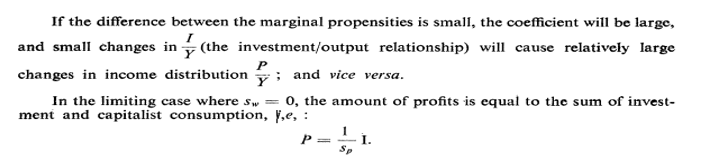 Real and Money: liquidity preference
The reason why the plain man concentrates upon money is that he can hope ( according to his personal circumstances) by working, saving, speculating, employing labour, demanding a rise in pay, to increase his command over money, whereas the purchasing power over goods and services that a unit of money represents is something arising out of the total operation of the economy, which he can do nothing about.
Moreover, it is a necessary condition for the operation of a capitalist economy that its members should think in terms of money rather than purchasing power. For, if they are highly purchasing-power conscious, then, when they expect a rise in money prices they all become speculators, buying goods not for use but for a rise in value, and this itself causes prices to rise, so that, unless there are powerful checks in operation, the monetary system explodes itself in hyperinflation.
Or when they expect a fall in prices, each tries to sell at second hand anything he can, and refrains from buying except for inescapable immediate needs, so that the productive process seizes up. It is necessary, to keep the system running, that the plain man should act as though he thought that ,,,: A shilling is a shilling, even when he is vaguely aware that it is not.
The economist, however, has to be purchasing-power conscious, for his concern is with the total of wealth and its distribution. In order to try to disentangle the relations between money and wealth, it is tempting to imagine a non-monetary world, where all transactions are conducted in real terms.
JR’s Note On Liquidity
That asset is the most liquid which is expected to retain its value in most things. This is a multidimensional conception—two assets may have the same degree of liquidity for quite different reasons. The quality of being able to 'touch your money' at short notice (which is the everyday meaning of 'liquidity') is covered by this view of liquidity. An asset which is expected to keep its value over a long run but is subject to ups and downs is not liquid, as at any given point in the future its value is uncertain.
Money is highly liquid first because there are a very large number of debts paid in money.* Second because wages and therefore all prices are more sticky in money than in anything else (the habit of thinking in terms of money reinforces this effect).
'A flight from the currency' is not really the effect of a fall in liquidity preference but of a fall in the liquidity of money.
In the final stages of the German inflation the mark had lost all liquidity and had lost all the characteristics of money except the least essential—'medium of exchange'.
Theoretically 'unit of account' and 'standard of deferred payments' are separable, but in practice they are closely bound together for reasons of convenience, i.e. the standard of deferred payments quickly becomes the unit of account (dollars and rye in Germany). 
It is the quality of being the standard of deferred payments which gives money its liquidity. In a community in which no transactions are made for more than a day ahead nothing would have much liquidity.
* NB: the major debt to be paid is the wage bill of business firms, and the majority of transactions are those of wage-earning households
Long Period Monetary conditions
Moreover, it is a necessary condition for the operation of a capitalist economy ( or, indeed, of any economy much more complicated than that of the robins) that its members should think in terms of money rather than purchasing power. For, if they are highly purchasing-power conscious, then, when they expect a rise in money prices they all become speculators, buying goods not for use but for a rise in value, and this itself causes prices to rise, so that, unless there are powerful checks in operation, the monetary system explodes itself in hyperinflation.
Or when they expect a fall in prices, each tries to sell at second hand anything he can, and refrains from buying except for inescapable immediate needs, so that the productive process seizes up. It is necessary, to keep the system running, that the plain man should act as though he thought that, as he quaintly puts it : A shilling is a shilling, even when he’s vaguely aware that it is not.
The economist, however, has to be purchasing-power conscious, for his concern is with the total of wealth and its distribution. In order to try to disentangle the relations between money and wealth, it is tempting to imagine a non-monetary world, where all transactions are conducted in real terms. But it is misleading to apply conclusions drawn from such an imaginary case to a capitalist economy.
Money Wage Economy
In particular, a wage economy requires money. An employer who is starting in business has to pay his workers before he has anything to sell, so that he must have a stock of purchasing power (finance) in some form or other before he begins (where workers wait to be paid a share of proceeds, they are co-operators, not employees ; this entails quite different rules of the game from those which prevail in a capitalist economy). And for a business which is already a going concern, it would be most inefficient to pay the workers with their own product (unless it happens to be one which is a convenient medium of exchange), for if workers have to engage in barter trade to exchange their product for packets of all the various things they want to consume, they have little time or energy to work.1 (Moreover, they would be taking on themselves the risks of the business, which again entails a different set of rules of the game.) Thus a society which had not succeeded in inventing money could not develop a capitalist economy. 
…for the larger human economic organisations money, in some form or other, is a sine qua non. Thus money, regarded as an institution, is built into the system which we are peering through the veil of money values to see.
Monetary Production
Though it is impossible to imagine a non-monetary capitalist economy without falling into contradictions, it is an instructive exercise to imagine an economy in which the various functions of money are carried by different vehicles. Suppose that debts are settled and payments made with nails, that values are expressed in ounces of silver and the wage contract is made in bushels of wheat. 
Then an employer pays a worker by handing to him a quantity of nails that has the same value in terms of silver as the agreed quantity of wheat. The profitability of a business is largely governed by the wheat price of its products, for this determines how much of his own product the employer must give for a man-hour of labour, and so (given output per man-hour) governs the quasi-rent per man employed. 
The price of nails affects his cost of pro­duction in much the same way as the cost of a raw material, for he has to have a supply of nails (replaced by purchaseseach week) just as he has to have a supply of materials (replaced over the course of the cycle of production) to keep the business running. 
In this system there are three money-price levels: the prices of all commodities expressed in silver, in nails and in wheat. 
Of these the most important is the price level in terms of wheat, for this (given the wheat-wage rate) both ex­presses the share of wages and quasi-rents in total proceeds and governs the real wage of the workers, in the sense of what their nail-pay packets enable them to buy. 
Thus it is wheat (in which the wage contract is made) that is money par excel­lence, though nails provide the medium of exchange and silver the unit of account.
the price level in terms of labour time
In an economy where there is a particular medium of exchange that has become standardised (because it is generally acceptable, like gold, or because it has been constituted legal tender, like Bank of England notes) it is expressed as a quantity of the unit of account (say, the pound sterling, which, in itself, is just a word) and the wage contract is made in terms of it. All the characteristics of money are then fused into one. 
The price level in terms of money has considerable import­ance, for many contracts besides the wage bargain are made in terms of money, and changes in the purchasing power of money bring about opposite changes in the real benefit and the real cost of the payments concerned so long as the contract holds. 
But in the long run all contracts are revised, so that a change in the real value of money becomes just a change in words. Over the long run the important price level is the price level in terms of labour time, for this, as we have seen, expresses the distribution of the total product of the economy between work and property.
Stocks and Speculation Again
So far we have been considering money in relation to the process of production and distribution going on through time. We must also consider it in connection with the stock of property in existence at a moment of time. 
A durable object may be desirable partly for its direct usefulness, partly for its power to assist production, partly for the rent it can command if hired out, and partly because it provides its owner with a store of purchasing power which he can release when he likes, by selling the object and using the purchase price to buy goods and services, to make a new loan, or buy a second-hand debt, a piece of land or a s􀁇are in a business. 
Different kinds of property offer these various attractions in different degrees. An ordinary arm-chair has little to offer except direct use, for its second-hand price is small (in normal times) and it detracts from rather than in­creases productive activity. A period piece, however, may be desirable as a store of value or as a speculation as well as for use. 
Specialised productive machinery has no direct use to its owner, and, in itself, it is (like the arm-chair) not a store of value ; but as part of a going concern it may be saleable (through an issue of shares) or may provide security for a loan. 
Land and buildings may be used by their owner or rented out. In either case they represent at the same time a store of value. Property in placements is of no use, and makes no contribution to production (though shares may be desired partly for the rights of control that they offer in a business). It is desired for the interest that the debtor is obliged to pay (in the case of shares, the dividends that it is hoped the directors of the company will vouchsafe to distribute) and as a store of value.
Liquidity
For any kind of property the store of value aspect is very much affected by expectations about its future price. If it is expected to lose value over its lifetime (like the ordinary arm-chair) it obviously has little attraction as a store of value. If it is generally and confidently expected to rise in value in the future its price to-day is adjusted accordingly, so that there is no more to be expected from holding it than can be got by holding interest-yielding debts. If its future value is thought to be liable to erratic movements, or if it is very uncertain how its future value will behave, it is attractive to those of a speculative temperament, to those who want to make up a mixed bag of risks of various kinds in their holding of wealth, or to someone who happens to take a more favourable view of its future value than that reflected in its present price. In general, however, it is less eligible as a store of value than something which is believed to be predictable, for though uncertainty cuts both ways (it may go up or may go down) for most property owners the fear of loss outweighs the hope of gain. And even if it is confidently expected to have ups as well as downs, an owner fears that it may be going through one of its bad patches just at the moment when he has an urgent need to sell it to get some purchasing power for con­sumption or investment, or just when he sees an attractive opportunity for placement in some other kind of property, Thus assets of this type, in order to get themselves owned, must off er good attractions in the form of the yield which they promise, to make up for their low scores in the store-of ­value competition. 
There is another characteristic which different kinds of property have in varying degrees, connected with their quality as a store of value, but not identical with it ; that is, market­ability. Land may score very well in the predictable-future­value competition, but a piece of land is an individual un­standardised thing, and the chance of making a good sale at any particular moment depends very much on someone turning up who wants just this piece ; moreover, there is cost and trouble involved in carrying out the transaction. By contrast, a debt which is gilt-edged (in the sense that the debtor is wtll known and not considered to be liable to default) ; in which there is a wide market, so that buyers are coming for­ward all the time ; and for which there are well-established, convenient and not too costly facilities for dealing ( as in a well-conducted financial centre) gains very high marks in the marketability competition. Consequently such assets can get themselves owned when offering a lower yield than less market­able types which offer equal security of future value. 
The two qualities - certainty of future value and easy marketability- blend together in the quality of liquidity.
Tethering Expectations (Rate of Interest)
A modern capital market represents a bewildering variety of assets, with these qualities in all sorts of combinations. To make our inquiry manageable we must draw a simplified and stylised picture of the market, selecting only a few sharply defined types of asset, say three months' bills, irredeemable bonds, and ordinary shares. We will further simplify by assuming that owners of wealth hold only money or paper assets, while real assets are owned by entrepreneurs who hold them against borrowed funds; 6 that money consists only of bank deposits, without distinction between demand and time accounts; and that the quantity of money is rigidly determined by the basis of credit which the Central Bank chooses to provide, as in the ideal text-book picture of the British banking system. 
Bills we will assume to be perfectly "good" in the sense that they are free of lender's risk, and they are so short-dated that capital-uncertainty is very small. Bills then differ from money in little· except their inferior "convenience." Our bonds, we may suppose, also are perfectly good, and no less "convenient" than bills, in the sense that they can be readily marketed at any time (or pledged against a loan). The difference between them arises from uncertainty. In a world where past experience has been that interest rates vary from time to time there is uncertainty about future interest rates, in the sense that, whatever an individual may believe about the most probable future course of interest rates, he does not hold his belief with perfect conviction. An owner of wealth who buys a bill to-day knows what his capital will be in three months' time, but he is uncertain what interest he will then be able to get by re-investing it.  If he buys a bond, he knows his It seems both simpler and less unrealistic to go to the opposite extreme, treating shares as a type of paper asset like the rest and regarding their yield as one of the rates of interest. This is, in essence, the way that those in charge of real investment decisions probably most often look at the matter.
Tethering Expectations (Rate of Interest)
The whole subject of expectations bristles with psychological and philosophical difficulties,10 and I can offer only a sketchy and superficial treatment of it. For the moment let us be content to assume that the  bond rate is expected to move around the average level that has been experienced in the recent past, so that when it falls below that level it is expected to rise, some time or other, and when it rises above, to fall, but that everyone's view is hazy as to how long it will take to return to the average value and how far it will go meanwhile, so that there is great uncertainty about what its value will be at any particular date in the future. 
For simplicity of exposition we will suppose that we are examining the market at a moment when to-day's bond rate is equal to the average value. Further, we will assume that profits are expected to continue at the same level as in the recent past, so that the prices of shares are not expected to move except in response to changes in the rate of interest. Finally, we will neglect speculators operating on day-todaychanges in the price of assets.
Having thus tethered expectations, let us examine the effect upon the market of a change in the quantity of money.
An Increase in Bank Credit
The essence of the matter is that when the Central Bank, say, increases the basis of credit the member banks buy assets from the market to an amount which restores the normal ratio of their cash reserves to other assets. They thus reduce the amount of assets to be held by the market and so raise their prices. To maintain our simplifying assumptions we will assume that the banks buy only bills. The immediate consequence is a fall in the rate of interest on bills. What effect does this have upon the bond rate?
The bond rate is bound to be affected, for even if all owners of wealth have strong preferences, and are settled far from the frontier between bonds and bills, so that it would need a very large change in values to shift them, yet dealers in credit will react to small changes and so provide a continuously sensitive frontier between bills and bonds. The profit to be made by selling a bill and buying a bond is the difference in the interest on them for three months minus the fall (or plus the rise) in the price of the bond over three months. 
Dealing at to-day's prices, the difference in interest which will be enjoyed is known, but the change in price of the bond is unknown. A fall in the short rate increases the difference in interest rates, and so raises the demand for bonds, but the consequent rise in the price of bonds enhances the likelihood of a fall in their price in the future. If expectations are clear and definite, only a very small fall in the long-term rate of interest can occur. It needs a fall of only ¼% in the price of bonds over three months to wipe out the effect of a fall of 1 % in the bill rate per annum, and a rise in to-day’s price of bonds by ¼% means a fall in the bond rate of interest in the ratio 400:401.
Suppose, for example, that there is a clear expectation that the bond rate will be back to its average in three months' time; then to-day's rate cannot fall by more than this ratio in response to each 1 % fall in the bill rate. But if expectations of what the bond rate will be in three months' time are vague and dubious, the power of a rise in to-day's price of bonds to wipe out the attraction of holding them is so much the weaker. Thus, the effect of a fall in the short rate upon the long is greater, the greater the uncertainty in which the market dwells.
Money and production
Though it is impossible to imagine a non-monetary capitalist economy without falling into contradictions, it is an instructive exercise to… imagine an economy in which the various functions of money are carried by different vehicles. 
Suppose that debts are settled and payments made with nails, {means of payment} 
that values are expressed in ounces of silver {standard of value}
and the wage contract is made in bushels of wheat. {value of labour}
Then an employer pays a worker by handing to him a quantity of nails that has the same value in terms of silver as the agreed quantity of wheat. 
The profitability of a business is largely governed by the wheat price of its products, for this determines how much of his own product the employer must give for a man-hour of labour, and so (given output per man-hour) governs the quasi-rent per man employed. 
The price of nails affects his cost of production in much the same way as the cost of a raw material, for he has to have a supply of nails (replaced by purchases each week) just as he has to have a supply of materials (replaced over the course of the cycle of production) to keep the business running. 
In this system there are three money-price levels of all commodities: silver,  nails and wheat. 
Of these the most important is the price level in terms of wheat, for this (given the wheat-wage rate) both expresses the share of wages and quasi-rents in total proceeds and governs the real wage of the workers, in the sense of what their nail-pay packets enable them to buy. 
Thus it is wheat (in which the wage contract is made) that is money par excellence, though nails provide the medium of exchange and silver the unit of account.
Inflation:  costs of production
“The price level in terms of money has considerable importance, for many contracts besides the wage bargain are made in terms of money, and changes in the purchasing power of money bring about opposite changes in the real benefit and the real cost of the payments concerned so long as the contract holds. 
But in the long run all contracts are revised, so that a change in the real value of money becomes just a change in words. Over the long run the important price level is the price level in terms of labour time, for this, as we have seen, expresses the distribution of the total product of the economy between work and property.”